Our History
Milestone
Short Description
Q2 20YY
07
05
02
Milestone
Milestone
Milestone
Milestone
Milestone
Short Description
Short Description
Short Description
Short Description
Short Description
Q1 20YY
Q4 20YY
Q1 20YY
Q2 20YY
Q3 20YY
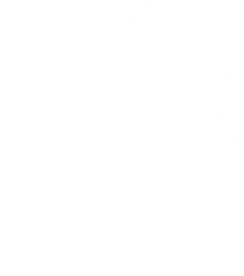 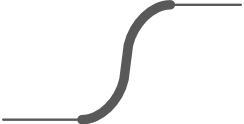 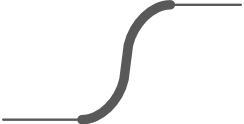 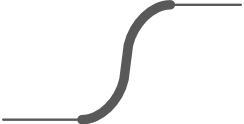 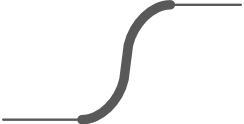 Today
20YY
20YY
20YY
20YY
Short Description
Q4 20YY
Q1
Q2
Q3
Q4
Q1
Q2
Q3
Q4
Q1
Q2
Q3
Q4
Q1
Q2
Q3
Q4
Milestone
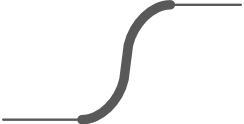 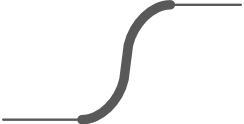 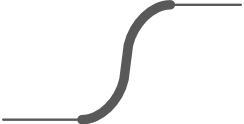 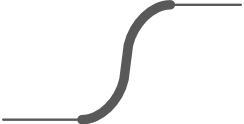 Short Description
Q1 20YY
06
03
04
01